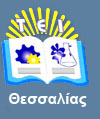 Τεχνολογία & Ποιοτικός Έλεγχος Γάλακτος και Γαλακτοκομικών Προϊόντων
Ενότητα 3 (Μέρος Α): Υγιεινή & Ποιότητα Γάλακτος.
Ελένη Μαλισσιόβα, 
Καθηγήτρια Εφαρμογών,
Τμήμα Τεχνολογίας Τροφίμων,
T.E.I. Θεσσαλίας
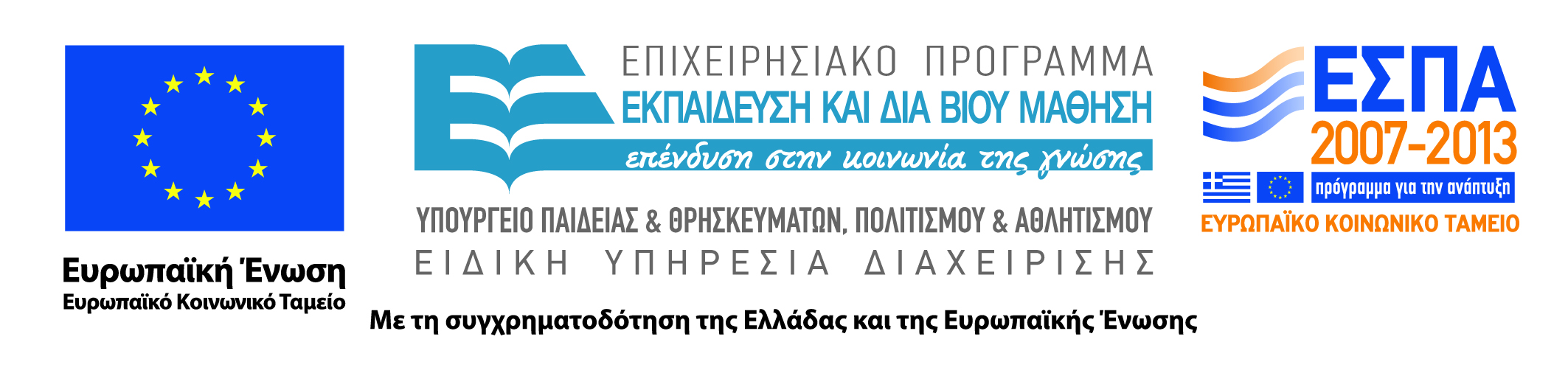 Άδειες Χρήσης
Το παρόν εκπαιδευτικό υλικό υπόκειται σε άδειες χρήσης Creative Commons. 
Για εκπαιδευτικό υλικό, όπως εικόνες, που υπόκειται σε άλλου τύπου άδειας χρήσης, η άδεια χρήσης αναφέρεται ρητώς.
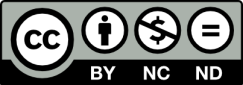 2
Χρηματοδότηση
Το παρόν εκπαιδευτικό υλικό έχει αναπτυχθεί στα πλαίσια του εκπαιδευτικού έργου του διδάσκοντα.
Το έργο υλοποιείται στο πλαίσιο του Επιχειρησιακού Προγράμματος «Εκπαίδευση και Δια Βίου Μάθηση» και συγχρηματοδοτείται από την Ευρωπαϊκή Ένωση (Ευρωπαϊκό Κοινωνικό Ταμείο) και από εθνικούς πόρους.
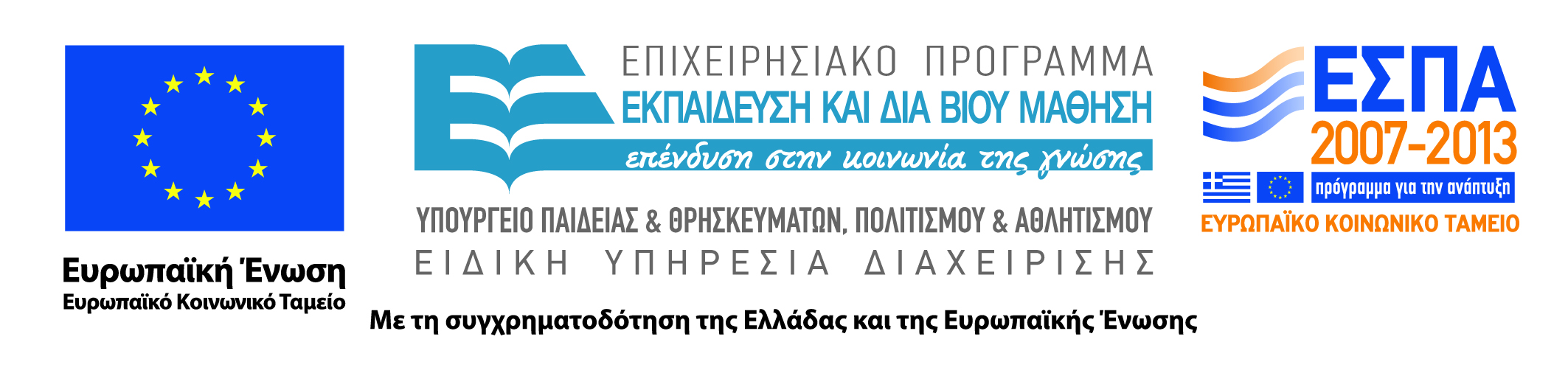 Σκοποί  ενότητας
Εξοικείωση σπουδαστών με παράγοντες που επηρεάζουν την υγιεινή του γάλακτος. 
Παρουσίαση παθογόνων μικροοργανισμών γάλακτος, τοξινών, τοξικών ουσιών και οργανοληπτικών αλλοιώσεων του γάλακτος.
4
Υγιεινή & Ποιότητα Γάλακτος
Περιεχόμενα ενότητας
Παθογόνοι μικροοργανισμοί,
Βακτήρια,
Ιοί,
Παράσιτα,
Περιβαλλοντικοί ρυπαντές,
Αλλοίωση οργανοληπτικών χαρακτηριστικών.
5
Υγιεινή & Ποιότητα Γάλακτος
Ανθυγιεινό γάλα:

Περιέχει παθογόνους μικροοργανισμούς 


Περιέχει τοξίνες μικροοργανισμών ή φυτοτοξίνες ή 
τοξικές ουσίες περιβαλλοντικής προέλευσης 


Παρουσιάζει αλλοίωση των οργανοληπτικών χαρακτηριστικών 
( χρώμα, γεύση, οσμή, σύσταση)
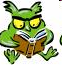 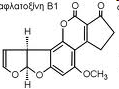 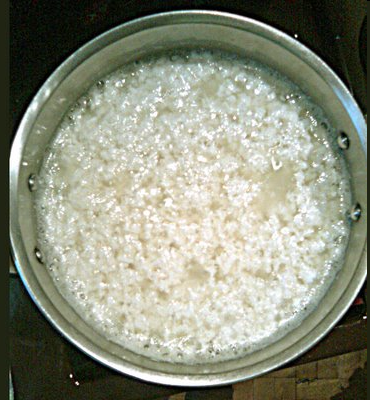 6
Υγιεινή & Ποιότητα Γάλακτος
ΠΑΘΟΓΟΝΟΙ ΜΙΚΡΟΟΡΓΑΝΙΣΜΟΙ
ΙΟΙ
ΠΑΡΑΣΙΤΑ
ΒΑΚΤΗΡΙΑ
7
Υγιεινή & Ποιότητα Γάλακτος
ΒΑΚΤΗΡΙΑ
Mycobacterium spp
Πηγές μόλυνσης:

 ο άνθρωπος μολύνει το γάλα κατά την άμελξη όταν πάσχει από
  φυματίωση

 τα ασθενή ζώα ( M. bovis, M. tuberculosis) - εκκρίνουν το βάκιλλο με 
  το γάλα σε συχνότητα > 90% 

 το περιβάλλον, κόπρανα, έντομα κλπ

Η παστερίωση εξασφαλίζει την θανάτωση των παθογόνων 
   μυκοβακτηριδίων αλλά εάν ο αρχικός πληθυσμός είναι μεγάλος, τα 
   περιθώρια ασφάλειας είναι μικρά.
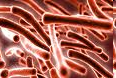 Η φυματίωση είναι υποχρεωτικής δήλωσης νόσημα και υπόκειται σε 
αυστηρή νομοθεσία
8
Υγιεινή & Ποιότητα Γάλακτος
ΒΑΚΤΗΡΙΑ
Brucella spp
3 είδη προσβάλλουν κυρίως τα γαλακτοπαραγωγά ζώα: 
B. melitensis, B. abortus, B. suis
Απεκκρίνονται με το γάλα και σε πληθυσμούς εώς 200.000/ ml 

Πηγή μόλυνσης γάλακτος :
1ογενώς από βρουκέλλες που υπάρχουν στο αίμα  ή στα οπισθομαστικά 
λεμφογάγγλια
2ογενώς από τις εκκρίσεις της λοχείας ή από τη σκόνη του στάβλου 

Κύριες πηγές μόλυνσης για τον άνθρωπο:
Νωπό γάλα
Βούτυρο
Ανώριμα τυριά.
Η παστερίωση συνήθως εξασφαλίζει την θανάτωση της
Βρουκέλλας.
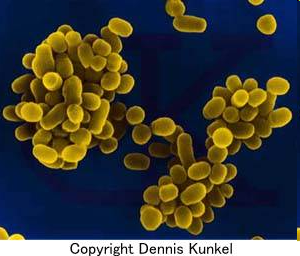 Η βρουκέλλωση είναι υποχρεωτικής δήλωσης νόσημα και υπόκειται σε 
αυστηρή νομοθεσία
9
Υγιεινή & Ποιότητα Γάλακτος
Βρουκέλλωση ή μελιταίος πυρετός στον άνθρωπο!!!!

Με ποιους τρόπους μεταδίδεται;

μέσω της άμεσης επαφής με ιστούς μολυσμένων ζώων
με την κατανάλωση μολυσμένων τροφίμων ζωικής 
προέλευσης, κυρίως μη ωριμασμένου τυριού ή νωπού γάλακτος

Ποια είναι τα συμπτώματα; 

διαλείπον πυρετός (πυρετός που ανεβαίνει το βράδυ και κατεβαίνει το πρωί)
εφίδρωση, ανορεξία, αίσθημα κόπωσης
αρθραλγία (πόνο στις αρθρώσεις).

Τι επιπλοκές μπορεί να υποστεί το άτομο που έχει νοσήσει; 

αρθρίτιδα, οστεοαρθρίτιδα, οστεομυελίτιδα, δισκοσπονδυλίτιδα 
ενδοκαρδίτιδα, μηνιγγοεγκεφαλίτιδα, πνευμονία
κερατίτιδα ή χρόνια ιριδοκυκλίτιδα
ορχίτιδα. 

Πώς θεραπεύεται; 

Η βρουκέλλωση θεραπεύεται με αντιβιοτική αγωγή. Το ποσοστό θνησιμότητας στον άνθρωπο είναι >2% και συνήθως σχετίζεται με την εμφάνιση ενδοκαρδίτιδας.
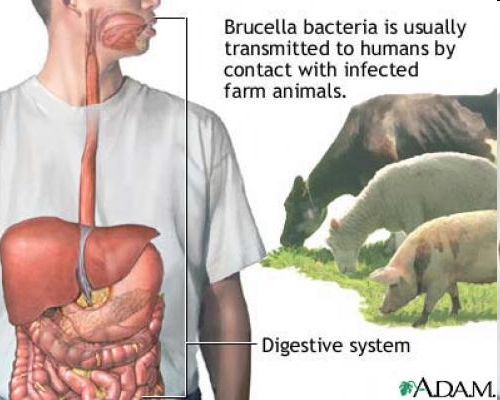 10
Υγιεινή & Ποιότητα Γάλακτος
ΝΟΜΟΘΕΣΙΑ για Φυματίωση  & Βρουκέλλα
853/2004:
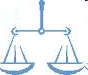 Το νωπό γάλα πρέπει να προέρχεται από:

 αγελάδες ή βουβαλοειδή που ανήκουν σε αγέλη απαλλαγμένη από βρουκέλλωση και φυματίωση 

 θηλυκά ζώα άλλων ειδών ευπαθή στη βρουκέλλωση και τη φυματίωση, που ανήκουν σε αγέλες που ελέγχονται τακτικά για τη νόσο αυτή βάσει σχεδίου ελέγχου που έχει εγκριθεί από την αρμόδια αρχή

 Ωστόσο, το νωπό γάλα από ζώα που δεν πληρούν τις παραπάνω απαιτήσεις μπορεί να
χρησιμοποιείται με την άδεια της αρμόδιας αρχής:

	όταν δεν παρουσιάζουν θετική αντίδραση στις δοκιμασίες για την ανίχνευση φυματίωσης ή βρουκέλλωσης, ούτε οποιοδήποτε σύμπτωμα των νόσων αυτών

Και με σκοπό:
(ι) την παρασκευή τυριού με περίοδο ωρίμανσης τουλάχιστον δύο μηνών

(ii) να υποστεί θερμική επεξεργασία, κατά τρόπο ώστε να παρουσιάζει αρνητική
αντίδραση στη δοκιμασία φωσφατάσης

 	Το νωπό γάλα που προέρχεται από οποιοδήποτε ζώο το οποίο δεν πληροί τις παραπάνω απαιτήσεις, δεν πρέπει να χρησιμοποιείται για ανθρώπινη κατανάλωση.
11
Υγιεινή & Ποιότητα Γάλακτος
ΒΑΚΤΗΡΙΑ
Salmonella spp
Πηγή μόλυνσης:
 
Κόπρανα ζώων
Περιβάλλον στάβλου 
Νερό
Άνθρωπος 

Μόλυνση ανθρώπου από νωπό γάλα 
Εντερίτιδες, Τυφοειδής πυρετός ανάλογα του στελέχους 

Η παστερίωση καταστρέφει τις Σαλμονέλλες αλλά πολύ πιθανή η μεταπαστεριωτική επιμόλυνση.
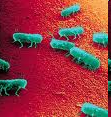 12
Υγιεινή & Ποιότητα Γάλακτος
Listeria monocytogenes
ΒΑΚΤΗΡΙΑ
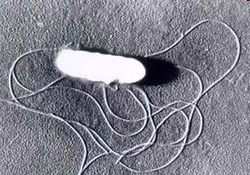 Πηγές μόλυνσης: 

ασθενή ζώα (κόπρανα)
περιβάλλον (ανθεκτική)

Προκαλεί μηνιγγίτιδα και εγκεφαλίτιδα στον άνθρωπο ,αποβολές στα ζώα

Παρουσιάζει αξιοσημείωτη αντοχή στη θερμική επεξεργασία. Αν ο πληθυσμός 
του είναι μεγάλος η παστερίωση δεν θα είναι αποτελεσματική


Κατά την παρασκευή και ωρίμανση των τυριών, ο πληθυσμός τους αυξάνεται και εν 
συνεχεία μειώνεται με βραδύ ρυθμό (επιβιώνει σε χαμηλό pH, και αλόφιλο)  
στο χρόνο ωρίμανσης το προϊόν δεν εξυγιαίνεται 

Μαλακά τυριά από νωπό γάλα ιδιαίτερα επικίνδυνα
13
Υγιεινή & Ποιότητα Γάλακτος
Bacillus spp
ΒΑΚΤΗΡΙΑ
B. anthracis 
Απεκκρίνεται από ανθρακόπληκτα ζώα
Κατά τους εμβολιασμούς για άνθρακα, το γάλα είναι ακατάλληλο για 10 ημέρες
Η παστερίωση σκοτώνει τις βλαστικές μορφές αλλά όχι και τα σπόρια

B. cereus σχετίζεται γενικά με τροφοδηλητηριάσεις αλλά όχι από το γάλα

Μόλυνση γάλακτος από το περιβάλλον
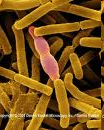 14
Υγιεινή & Ποιότητα Γάλακτος
Leptospira spp
ΒΑΚΤΗΡΙΑ
Από τον μαστό του ζώου κυρίως αλλά και ακόμα χωρίς να εντοπίζεται στο 
μαστό  μπορεί να εμφανιστεί στο γάλα

Δεν υπάρχουν στοιχεία για μετάδοση της λεπτόσπειρας στον άνθρωπο 
από το γάλα, δεδομένου ότι το γάλα  περιέχει ένα θερμοάντοχο παράγοντα,
που αδρανοποιεί και λύει τις λεπτόσπειρες (αγελάδα, αίγα, γυναίκα)
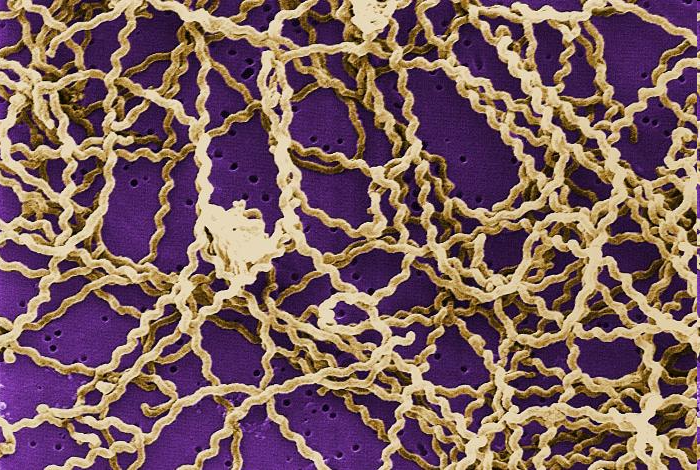 15
Υγιεινή & Ποιότητα Γάλακτος
Pasteurella spp
ΒΑΚΤΗΡΙΑ
P. multocida
P. haemolytica
Παθογόνα για τα ζώα
Προκαλούν παστεριδίαση και  μαστίτιδα
Είναι  ευκαιριακά παθογόνα για τον  άνθρωπο , με εντόπιση στο αναπνευστικό
Έως σήμερα δεν έχουν αναφερθεί κρούσματα μόλυνσης ανθρώπου από το γάλα
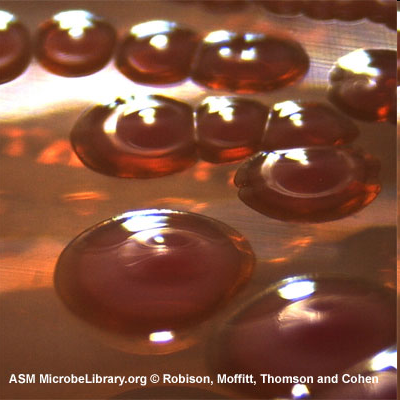 16
Υγιεινή & Ποιότητα Γάλακτος
Yesinia enterocolitica
ΒΑΚΤΗΡΙΑ
Από το γαστρεντερικό σύστημα των ζώων 

Προκαλεί στον άνθρωπο:

Γαστρεντερίτιδα
Ιλεΐτιδα 

Καταστρέφεται με την παστερίωση. 

Υπεύθυνο τρόφιμο: το νωπό γάλα
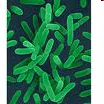 17
Υγιεινή & Ποιότητα Γάλακτος
Shigella spp
ΒΑΚΤΗΡΙΑ
Δεν προσβάλλει τα ζώα

Η μόλυνση του γάλακτος γίνεται από τον άνθρωπο, έντομα, σκεύη, νερό


Το γάλα έχει ενοχοποιηθεί για τροφοδηλητηρίαση στον άνθρωπο
Στα τυρία δεν επιβιώνει
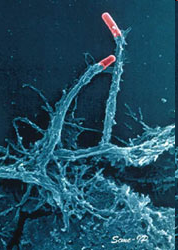 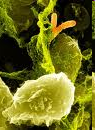 18
Υγιεινή & Ποιότητα Γάλακτος
ΒΑΚΤΗΡΙΑ
Escherichia coli
4 ομάδες:
EPEC: εντεροπαθογόνα στελέχη (παράγει θερμοάντοχες ή θερμοευαίσθητες τοξίνες) 
EIEC: εντεροδιεισδυτικά στελέχη
ETEC: εντεροτοξινογόνα στελέχη
EHEC: εντεροαιμορραγικά στελέχη 

Ορότυπος: Ο157Η7 Τροφική αιμορραγική κολίτιδα 

Πηγή μόλυνσης γάλακτος :
Κόπρανα
Μολυσμένος μαστός

Τα τοξινογόνα στελέχη παράγουν τοξίνες σε 
pH > 6.5 

Σπάνια η τροφοδηλητηρίαση από γάλα
Συχνή η τροφοδηλητηρίαση από μαλακά τυριά
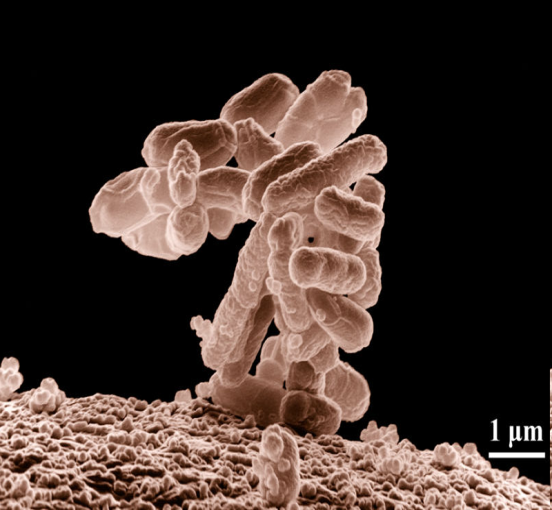 19
Υγιεινή & Ποιότητα Γάλακτος
ΒΑΚΤΗΡΙΑ
Streptococcus spp
Streptococcus pyogenes

Προκαλεί στον άνθρωπο ερυσίπελα, οστρακιά, σηπτική κυνάγχη.
Το γάλα μολύνεται κυρίως από τους ασθενείς ή ανθρώπους, αλλά και από αγελάδες με το στρεπτόκοκκο Α

Streptococcus agalactiae , S. uberis (ομάδα Β)
Προκαλεί μαστίτιδα στα γαλακτοπαραγωγά ζώα
S. bovis ,S, faecalis 
Μεταδίδεται από τα κόπρανα του ζώου και αποτελεί δείκτη επιμόλυνσης.
Η παστερίωση καταστρέφει τους στρεπτοκόκκους, αλλά o Str. αgalactiae 
εμφανίζει ανθεκτικά στελέχη που μπορεί να επιβιώσουν της παστερίωσης  
Πηγή μόλυνσης για τον άνθρωπο το απαστερίωτο γάλα
20
Υγιεινή & Ποιότητα Γάλακτος
ΒΑΚΤΗΡΙΑ
Staphyloccus aureus
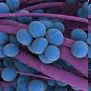 Από μολυσμένο μαστό (μαστίτιδα) 
Από άνθρωπο 
Από περιβάλλον 
Ύπαρξη του μο στο γάλα και λανθασμένη συντήρηση του οδηγεί στην παραγωγή 
τοξινών στο γάλα 
Η παραγωγή τοξίνης πριν από την παστερίωση αποτελεί το Νο 1 τροφοδηλητήριαση
από τυρί φέτα στην Ελλάδα
Ο Σταφυλόκκος καταστρέφεται με την παστερίωση αλλά οι τοξίνες του είναι
 θερμοάντοχες και σταθερές σε χαμηλό pH 
Αν παραχθεί στο γάλα η τοξίνη , θα περάσει στα προϊόντα ανεξάρτητα από την 
τεχνολογία παρασκευής τους 
             Εμετός και διάρροια σε 2-6h μετά τη λήψη της τροφής
21
Υγιεινή & Ποιότητα Γάλακτος
ΒΑΚΤΗΡΙΑ
Campylobacter
C. jejuni, C. coli, C. fetus μπορεί να προκαλέσει τροφοδηλητηρίαση στο άνθρωπο από τρόφιμα και νερό 
 
Μόλυνση από:
κόπρανα ζώου – φορέα

Το απαστερίωτο γάλα έχει ενοχοποιηθεί για τροφοδηλητηρίαση με C. jejuni
Τα προϊόντα γάλακτος δεν έχουν συσχετιστεί με τροφοδηλήτηριαση αφού το Campylobacter είναι ευαίσθητο στη δράση των οξυγαλακτικών βακτηρίων
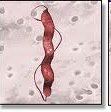 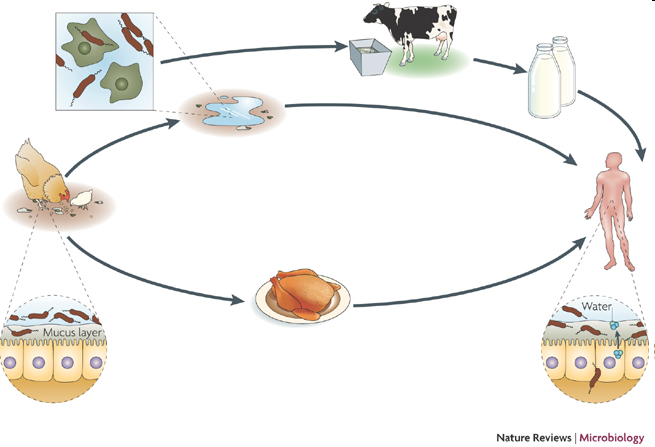 22
Υγιεινή & Ποιότητα Γάλακτος
ΒΑΚΤΗΡΙΑ
Aeromonas
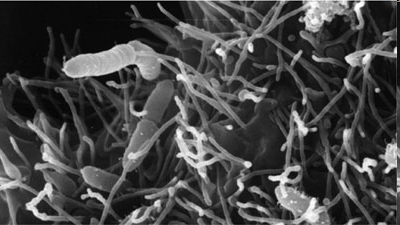 Aeromonas Hydrophila

Πηγή μόλυνσης:
Κόπρανα ζώων 
Περιβάλλον 

Ψυχρόφιλο , αναπτύσσεται υπό ψύξη 
Καταστρέφεται με παστερίωση
Πολλαπλασιάζεται στο παστεριωμένο κατά την συντήρηση (μεταπαστεριωτική επιμόλυνση)
23
Υγιεινή & Ποιότητα Γάλακτος
ΒΑΚΤΗΡΙΑ
Clostridium spp
Cl. botulinum 
Το γάλα και τα προϊόντα του μπορεί να μολυνθούν με σπόρους (περιβάλλον- χώμα)
Στο νωπό γάλα όμως δεν μπορούν να αναπτυχθούν (θετικό δυναμικό οξειδοαναγωγής)
Στο θερμικά επεξεργασμένο και στο ζυμωμένο γάλα, το δυναμικό οξειδοαναγωγής
Γίνεται αρνητικό  παραγωγή αλλαντικής τοξίνης αν ευνοϊκό το pH ή άλλοι παράγοντες
Μικρά έως ελάχιστα τα ποσοστά τροφοδηλήτηριασης από γάλα και προϊόντα του  
Cl. Perfrigens 
Το γάλα και τα προϊόντα του μπορεί να μολυνθούν με σπόρους (κόπρανα, περιβάλλον- χώμα)

Πολλαπλασιάζεται στο παστεριωμένο γάλα σε θερμοκρασία >15ο C

Η παστερίωση δεν καταστρέφει τους σπόρους
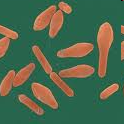 24
Υγιεινή & Ποιότητα Γάλακτος
ΒΑΚΤΗΡΙΑ
Pseudomonas spp
Pseudomonas pseudomallei

Ζωονόσος 
Ενδημική στην Άπω Ανατολή 
Εντοπίζεται στο μολυσμένο μαστό και στο περιβάλλον 
Καταστρέφεται με την παστερίωση
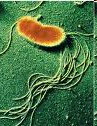 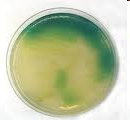 25
Υγιεινή & Ποιότητα Γάλακτος
ΙΟΙ
Λίγες περιπτώσεις ιώσεων από γάλα και προϊόντα του  

1ογενώς από το ζώο 

2ογενώς από το περιβάλλον, χειριστές
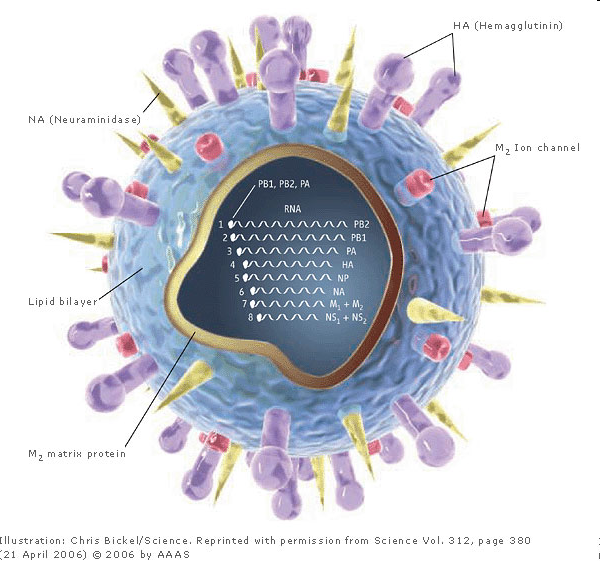 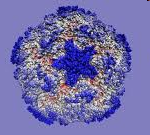 26
Υγιεινή & Ποιότητα Γάλακτος
ΙΟΙ
Ιός αφθώδη πυρετού
Εκκρίνεται με το γάλα κατά το στάδιο γενίκευσης της νόσου 

Το γάλα μπορεί να μολυνθεί από το περιβάλλον της εκτροφής ,που υπάρχουν 
κρούσματα

Ο άνθρωπος μολύνεται κυρίως από λύσεις συνεχείας του δέρματος ή σπανιότερα από κατανάλωση  γάλακτος και προϊόντων του

Επιβιώνει 20μέρες – 2 μήνες ανάλογα  
με την οξύτητα τους 

Αντιφατικά δεδομένα για την 
θερμοαντοχή του
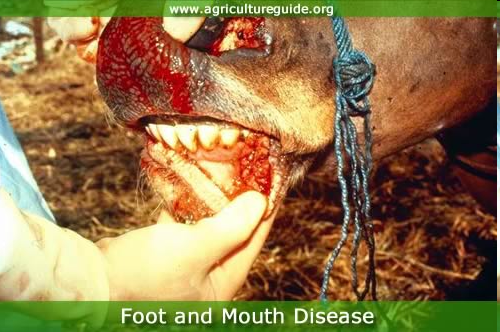 27
Υγιεινή & Ποιότητα Γάλακτος
ΙΟΙ
Ιός κροτωνογενούς εγκεφαλίτιδας
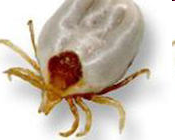 Ενδημικός στην Αν Ευρώπη και την Ασία 

Μεταδίδεται με κρότωνες από ζώο σε ζώο και στον άνθρωπο

Μολυσμένα γαλακτοπαραγωγά ζώα εκκρίνουν τον ιό στο γάλα 

Η νόσος που προκαλείται στον άνθρωπο  καλείται διφασική 
μηνιγγοεγκεφαλίτιδα

Έχουν διαπιστωθεί κρούσματα και στην Ελλάδα
28
Υγιεινή & Ποιότητα Γάλακτος
ΙΟΙ
Ιός Louping Ill
Ενδημικός στα Βρετανικά νησιά

Προσβάλλει τα πρόβατα

Εκκρίνεται στο γάλα αλλά δεν υπάρχουν στοιχεία να 
προσβάλλει τον άνθρωπο
Ιός Λύσσας
Απεκκρίνεται με το γάλα ασθενών ζώων αλλά δεν υπάρχουν 
στοιχεία να προσβάλλει τον άνθρωπο
29
Υγιεινή & Ποιότητα Γάλακτος
ΙΟΙ
Άλλοι Ιοί
Μεγαλύτερη επικινδυνότητα για τον καταναλωτή υπάρχει  από γάλα και 
προϊόντα δευτερογενώς
Μολυσμένα με ιούς από τους χειριστές (ανθρωπος)

Ιός πολιομυελίτιδας (καταστρέφεται με παστερίωση) 
Ιός λοιμώδους ηπατίτιδας 
Coxsackie (ορισμένα στελέχη  δεν καταστρέφονται με 
 παστερίωση)
Norwalk 

Δεν υπάρχουν επαρκή στοιχεία θερμοαντοχής
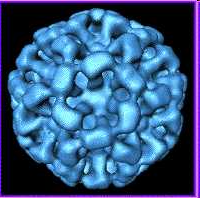 TSE- prion
Δεν υπάρχουν δεδομένα για μόλυνση του γάλακτος με prion
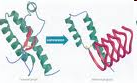 30
Υγιεινή & Ποιότητα Γάλακτος
ΠΑΡΑΣΙΤΑ
Toxoplasma gondii 
Εκκρίνεται με τη μορφή τροφοζωιδίου με το γάλα από μολυσμένο ζώο 
Σπάνια περιστατικά τροφοδηλητηρίασης 
Ωοκύστεις τοξοπλάσματος από κόπρανα γάτας, μπορεί να μεταφερθούν με 
μύγες στο γάλα 

Από τη σκόνη της εκτροφής :
Ασκαρίδες
Εχινόκοκκος
Ταινίες 
Οξύουροι
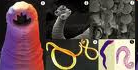 31
Υγιεινή & Ποιότητα Γάλακτος
Ανθυγιεινό γάλα:

Περιέχει παθογόνους μικροοργανισμούς 


Περιέχει τοξίνες μικροοργανισμών ή φυτοτοξίνες ή 
τοξικές ουσίες περιβαλλοντικής προέλευσης 


Παρουσιάζει αλλοίωση των οργανοληπτικών χαρακτηριστικών 
( χρώμα, γεύση, οσμή, σύσταση)
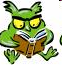 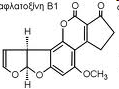 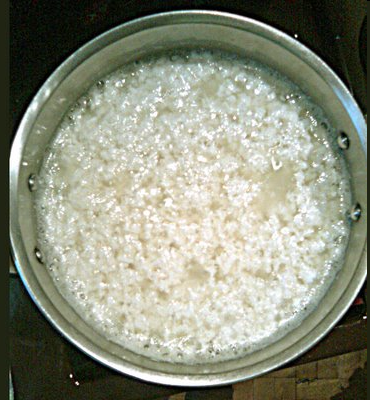 32
Υγιεινή & Ποιότητα Γάλακτος
ΤΟΞΙΚΕΣ ΟΥΣΙΕΣ
Από μικροοργανισμούς
Φυτοτοξίνες
Περιβαλλοντικοί ρυπαντές
33
Υγιεινή & Ποιότητα Γάλακτος
Τοξίνες μικροοργανισμών
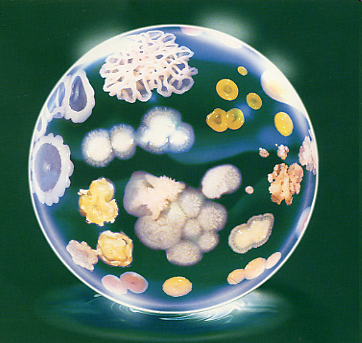 Τοξίνες βακτηρίων :

Staphylococcus aureus 
Clostridium perfrigens
Clostridium botulinum 
E.coli
Μυκοτοξίνες:

Τροφές μολυσμένες με μύκητες (Aspergillus flavus) 
καταναλώνονται από τα ζώα. 
Οι τοξίνες μεταβολίζονται στον οργανισμό του ζώου 
Εκκρίνονται με το γάλα  (Αφλατοξίνες)
34
Υγιεινή & Ποιότητα Γάλακτος
Σχηματισμός AFM1 στο γάλα. . .
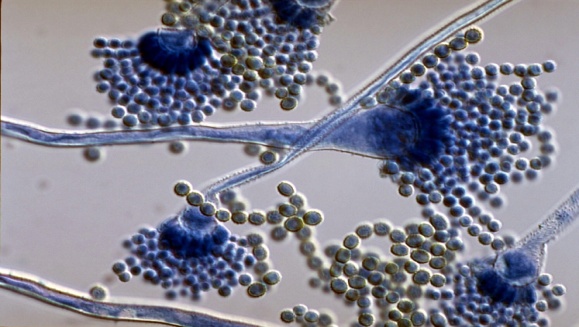 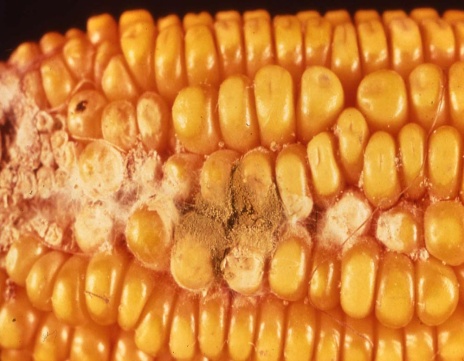 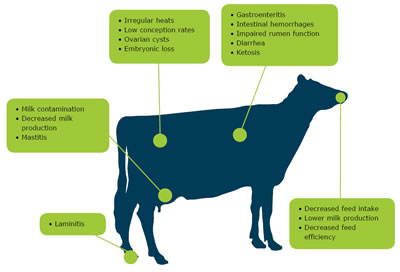 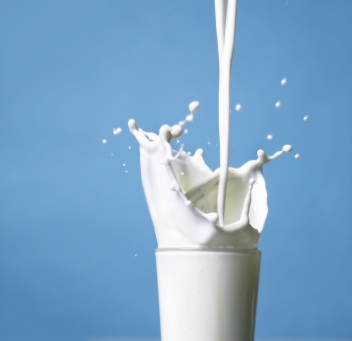 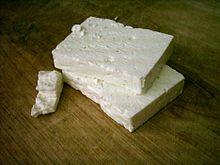 35
Υγιεινή & Ποιότητα Γάλακτος
Τοξίνες μικροοργανισμών
Αφλατοξίνες
ΑΜ1, ΑΜ2 

Ενοχοποιούνται για καρκινογένεση (αθροιστική δράση)

Η παστερίωση δεν καταστρέφει τις αφλατοξίνες 

Υπάρχουν θεσπισμένα ανώτατα όρια ( 0.05 μg/kg) – 1881/2006
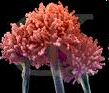 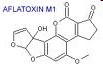 36
Υγιεινή & Ποιότητα Γάλακτος
Περιβαλλοντικοί ρυπαντές
Αντιβιοτικά
1. Κατάλοιπα φαρμακευτικών ουσιών

 





2. Φυτοφάρμακα





3. Πολυχλωριωμένες ενώσεις σταθερές στο περιβάλλον 
4. Απολυμαντικά 
5. Ραδιενεργά Στοιχεία
6. Βαρέα Μέταλλα
Αντιπαρασιτικά
Ορμόνες
Χλωριωμένοι υδρογονάνθρακες
Οργανοφωσφορικές ενώσεις
Παράγωγα νιτροφαινόλης
PCBs
Διοξίνες
37
Υγιεινή & Ποιότητα Γάλακτος
1. Κατάλοιπα φαρμακευτικών ουσιών
Αντιβιοτικά
Η αλόγιστη χρήση αντιβιοτικών στα γαλακτοπαραγωγά ζώα 
(κυρίως σε μαστίτιδα)  κατάλοιπα αντιβιοτικών στο γάλα

Τήρηση χρόνων αναμονής !!!!!

Κατάλοιπα αντιβιοτικών προκαλούν:

Αντιδράσεις υπερευαισθησίας
Εντείνουν την αντιβιοαντοχή 
Συμβάλλουν στη δημιουργία καρκίνου λόγω αθροιστικής δράσης 
Τεχνολογικά προβλήματα στην τυροκομία


Θεσπισμένα ανώτατα όρια MRLs (2377/1990 και οι τροποποιήσεις)
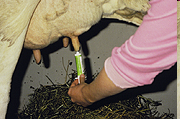 38
Υγιεινή & Ποιότητα Γάλακτος
1. Κατάλοιπα φαρμακευτικών ουσιών
Αντιπαρασιτικά
Η αλόγιστη χρήση αντιπαρασιτικών στα γαλακτοπαραγωγά ζώα 
(έξω και ενδοπαράσιτα)  κατάλοιπα στο γάλα

Τήρηση χρόνων αναμονής !!!!! 
 
Θεσπισμένα ανώτατα όρια MRLs (2377/1990 και οι τροποποιήσεις)
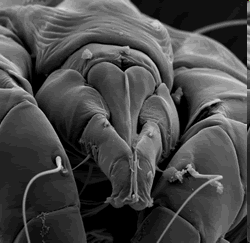 39
Υγιεινή & Ποιότητα Γάλακτος
1. Κατάλοιπα φαρμακευτικών ουσιών
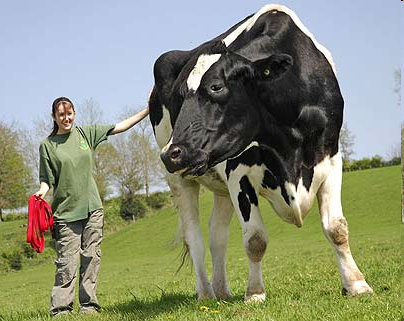 Ορμόνες
Φυσική παρουσία:
Οιστρογόνα
Προγεσταγόνα

Ενδεχομένως να αυξηθούν τα ποσοστά τους αν χορηγηθούν για αντιμετώπιση κάποιων καταστάσεων: άνοιστρος, συγχρονισμός οίστρου, πολυδυμίες
Αύξηση συγκέντρωσης ορμονών στο γάλα
Βόειος σωματοτροπίνη (φυσική ή γτ): για αύξηση γαλακτοπαραγωγής

Αν και υπάρχει φυσικά (1-3ng/ml), η επιπλέον χορήγηση έχει ενοχοποιηθεί για καρκίνο μαστού και προστάτη ΑΠΑΓΟΡΕΥΜΕΝΗ ΟΥΣΙΑ στην ΕΕ.
40
Υγιεινή & Ποιότητα Γάλακτος
Περιβαλλοντικοί ρυπαντές
Αντιβιοτικά
1. Κατάλοιπα φαρμακευτικών ουσιών

 





2. Φυτοφάρμακα





3. Πολυχλωριωμένες ενώσεις σταθερές στο περιβάλλον 
4. Απολυμαντικά 
5. Ραδιενεργά Στοιχεία
6. Βαρέα Μέταλλα
Αντιπαρασιτικά
Ορμόνες
Χλωριωμένοι υδρογονάνθρακες
Οργανοφωσφορικές ενώσεις
Παράγωγα νιτροφαινόλης
PCBs
Διοξίνες
41
Υγιεινή & Ποιότητα Γάλακτος
2. Φυτοφάρμακα
Χλωριωμένοι υδρογονάνθρακες
DDT, BHC, Aldrin, Lindane, Heptachlor
Χημικές φυτοπροστατευτικές ουσίες που χρησιμοποιούνται στη φυτική 
παραγωγή  Μόλυνση λιβαδιών, ζωοτροφών  γάλακτος
Κύριοι ρυπαντές κάθε οργανισμού στον πλανήτη 
Είναι σταθεροί στο περιβάλλον 
Βιοσυγκεντρώνονται 
Στο γάλα συγκεντρώνονται στη λιπαρή φάση 
Ενοχοποιούνται για καρκινογένεση 
Παγκόσμια παρουσία 

DDT: απαγορευμένο πάνω από 30 χρόνια, αλλά ακόμα ανευρίσκεται σε τρόφιμα

Θεσπισμένα ανώτατα όρια MRLs (2377/1990 και οι τροποποιήσεις)
42
Υγιεινή & Ποιότητα Γάλακτος
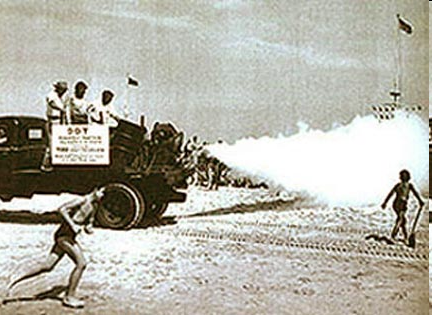 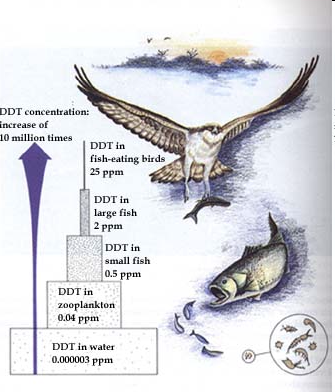 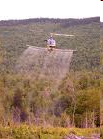 43
Υγιεινή & Ποιότητα Γάλακτος
44
Υγιεινή & Ποιότητα Γάλακτος
2. Φυτοφάρμακα
Οργανοφωσφορικά
Παραθείο, Μαλαθείο, ΤΕPP, Dimetox, Systox, Schradan
Ουσίες με μεγάλη τοξικότητα
Δεν εκκρίνονται στο γάλα
Το γάλα γίνεται τοξικό εάν ρυπανθεί μετά την άμελξη του 
Απαγορεύεται η χρήση του στους χώρους συλλογής και επεξεργασίας γάλακτος 
Θεσπισμένα ανώτατα όρια MRLs (2377/1990 και οι τροποποιήσεις)
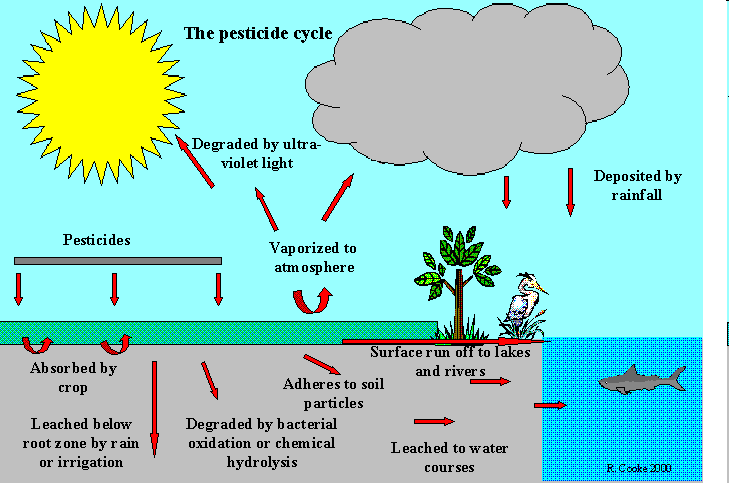 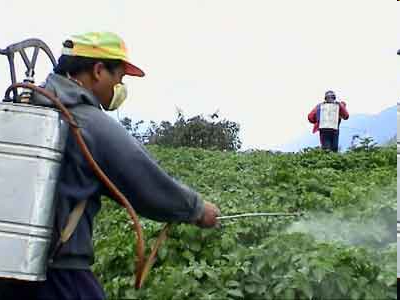 45
Υγιεινή & Ποιότητα Γάλακτος
2. Φυτοφάρμακα
Παράγωγα νιτροφαινόλης
DNC, DNOC, DNPB κα

Χρησιμοποιούνται στην προστασία φυτικής παραγωγής (μυκητοκτόνα, 
Ζιζανιοκτόνα)

Δεν υπάρχουν επαρκή στοιχεία για την απέκκριση τους με το γάλα
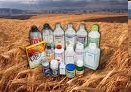 46
Υγιεινή & Ποιότητα Γάλακτος
Περιβαλλοντικοί ρυπαντές
Αντιβιοτικά
1. Κατάλοιπα φαρμακευτικών ουσιών

 





2. Φυτοφάρμακα





3. Πολυχλωριωμένες ενώσεις σταθερές στο περιβάλλον 

4. Απολυμαντικά 
5. Ραδιενεργά Στοιχεία
6. Βαρέα Μέταλλα
Αντιπαρασιτικά
Ορμόνες
Χλωριωμένοι υδρογονάνθρακες
Οργανοφωσφορικές ενώσεις
Παράγωγα νιτροφαινόλης
PCBs
Διοξίνες
47
Υγιεινή & Ποιότητα Γάλακτος
3. Πολυχλωριωμένες ενώσεις
PCBs
Ενώσεις ευρείας βιομηχανικής χρήσης:

Διαλύτες χρωμάτων 
Πρόσθετα ορυκτελαίων, πλαστικών 

Σταθερές στο περιβάλλον - δεν αποδομούνται
Λιπόφιλες ουσίες  καταλήγουν στο 
λιπώδη ιστό ζώων και ανθρώπων 
διαμέσου των τροφών 

Ενοχοποιούνται για:

Καρκινογόνο δράση 
Ανοσοκατασταλτική δράση
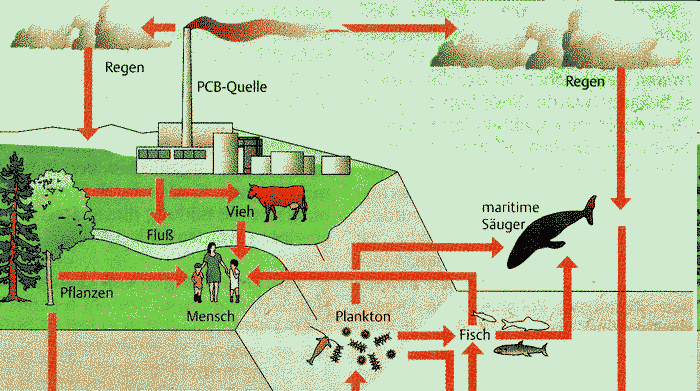 48
Υγιεινή & Ποιότητα Γάλακτος
3. Πολυχλωριωμένες ενώσεις
Διοξίνες
Προϊόν βιομηχανικής ρύπανσης 

Μεγάλη ομάδα άκρως τοξικών ενώσεων (>200)

Ρύπανση του περιβάλλοντος  τροφική αλυσίδα

Άμεση τοξική δράση από το αναπνευστικό (μολυσμένος αέρας)

Κατανάλωση μολυσμένων ζωοτροφών  κατάλοιπα στο γάλα

Θεσμοθετημένα όρια
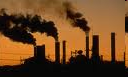 49
Υγιεινή & Ποιότητα Γάλακτος
Περιβαλλοντικοί ρυπαντές
Αντιβιοτικά
1. Κατάλοιπα φαρμακευτικών ουσιών

 





2. Φυτοφάρμακα





3. Πολυχλωριωμένες ενώσεις σταθερές στο περιβάλλον 
4. Απολυμαντικά 
5. Ραδιενεργά Στοιχεία
6. Βαρέα Μέταλλα
Αντιπαρασιτικά
Ορμόνες
Χλωριωμένοι υδρογονάνθρακες
Οργανοφωσφορικές ενώσεις
Παράγωγα νιτροφαινόλης
PCBs
Διοξίνες
50
Υγιεινή & Ποιότητα Γάλακτος
4. Απολυμαντικά
Υπολείμματα κυρίως τεταρτοταγών βάσεων των αμμωνιακών και
 ιωδιούχων ενώσεων  που χρησιμοποιούνται στην απολύμανση του μαστού 
του ζώου ή των γαλακτοδοχείων.
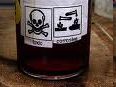 51
Υγιεινή & Ποιότητα Γάλακτος
Περιβαλλοντικοί ρυπαντές
Αντιβιοτικά
1. Κατάλοιπα φαρμακευτικών ουσιών

 





2. Φυτοφάρμακα





3. Πολυχλωριωμένες ενώσεις σταθερές στο περιβάλλον 
4. Απολυμαντικά 
5. Ραδιενεργά Στοιχεία
6. Βαρέα Μέταλλα
Αντιπαρασιτικά
Ορμόνες
Χλωριωμένοι υδρογονάνθρακες
Οργανοφωσφορικές ενώσεις
Παράγωγα νιτροφαινόλης
PCBs
Διοξίνες
52
Υγιεινή & Ποιότητα Γάλακτος
5. Ραδιενεργά στοιχεία
Ραδιοστρόνιο, Ραδιοιώδιο, ραδιοκέσιο, ραδιοβάριο που φθάνουν στο ζώο με \
μολυσμένες ζωοτροφές  μολυσμένο γάλα


Ημιπερίοδος ζωής:

 Ραδιοστρόνιο: 28 έτη
 Ραδιοιώδιο: 5 ημέρες
 Ραδιοκέσιο: 27 έτη 

Στο γάλα συγκεντρώνονται στη μη λιπαρή φάση
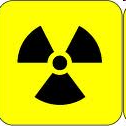 53
Υγιεινή & Ποιότητα Γάλακτος
Περιβαλλοντικοί ρυπαντές
Αντιβιοτικά
1. Κατάλοιπα φαρμακευτικών ουσιών

 





2. Φυτοφάρμακα





3. Πολυχλωριωμένες ενώσεις σταθερές στο περιβάλλον 
4. Απολυμαντικά 
5. Ραδιενεργά Στοιχεία
6. Βαρέα Μέταλλα
Αντιπαρασιτικά
Ορμόνες
Χλωριωμένοι υδρογονάνθρακες
Οργανοφωσφορικές ενώσεις
Παράγωγα νιτροφαινόλης
PCBs
Διοξίνες
54
Υγιεινή & Ποιότητα Γάλακτος
6. Βαρέα Μέταλλα
Μόλυβδος, Κάδμιο , Υδράργυρος

Με μόλυνση των ζωοτροφών/ νερού  ζώο  γάλα

Δεν έχει ενοχοποιηθεί ιδιαίτερα το γάλα, αλλά παρακολουθείται διαρκώς
 η συγκέντρωση τους
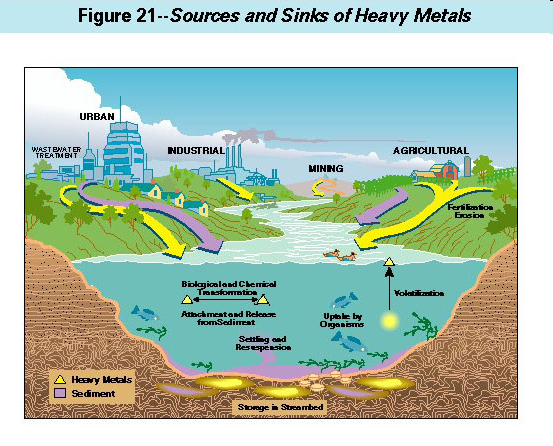 55
Υγιεινή & Ποιότητα Γάλακτος
Ανθυγιεινό γάλα:

Περιέχει παθογόνους μικροοργανισμούς 


Περιέχει τοξίνες μικροοργανισμών ή φυτοτοξίνες ή 
τοξικές ουσίες περιβαλλοντικής προέλευσης 


Παρουσιάζει αλλοίωση των οργανοληπτικών 
χαρακτηριστικών 
( χρώμα, γεύση, οσμή, σύσταση)
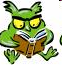 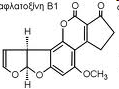 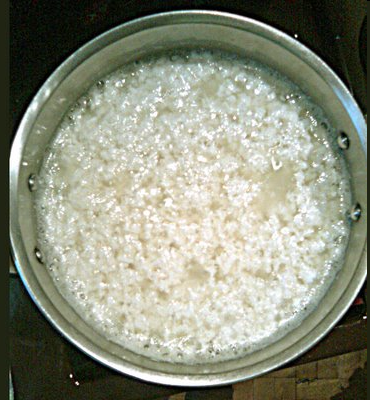 56
Υγιεινή & Ποιότητα Γάλακτος
ΑΛΛΟΙΩΣΗ ΟΡΓΑΝΟΛΗΠΤΙΚΩΝ ΧΑΡΑΚΤΗΡΙΣΤΙΚΩΝ
ΟΣΜΗ – ΓΕΥΣΗ
ΧΡΩΜΑ
57
Υγιεινή & Ποιότητα Γάλακτος
ΑΛΛΟΙΩΣΗ ΟΡΓΑΝΟΛΗΠΤΙΚΩΝ ΧΑΡΑΚΤΗΡΙΣΤΙΚΩΝ
ΟΣΜΗ
ΓΕΥΣΗ
Πικρό (πικρές ζωοτροφές, πρωτεολυτικά βακτήρια, τέλος γαλακτικής περιόδου)
 Αλμυρό (μαστίτιδα: αυξημένα χλωριούχα άλατα)
Σαπουνοειδές (υδρόλυση λίπους, ύπαρξη υπολλειμμάτων απορρυπαντικών)
Οσμές από το περιβάλλον 
 (κοπριά, αντισηπτικά, εντομοκτόνα)
Οσμηρές ζωοτροφές 
 (τεύτλα, ταγγισμένες, ιχθυάλευρα) 
Νοσήματα (μαστίτιδα)
Ηλιακή ακτινοβολία (υπεριώδεις ακτίνες) 
Βακτήρια (ανώμαλες ζυμώσεις)
58
Υγιεινή & Ποιότητα Γάλακτος
ΑΛΛΟΙΩΣΗ ΟΡΓΑΝΟΛΗΠΤΙΚΩΝ ΧΑΡΑΚΤΗΡΙΣΤΙΚΩΝ
ΟΣΜΗ – ΓΕΥΣΗ
ΧΡΩΜΑ
Υγιεινή & Ποιότητα Γάλακτος
59
ΑΛΛΟΙΩΣΗ ΟΡΓΑΝΟΛΗΠΤΙΚΩΝ ΧΑΡΑΚΤΗΡΙΣΤΙΚΩΝ
ΧΡΩΜΑ
Μη κανονικό χρώμα κατά την άμελξη:
Τροφές 
Φάρμακα
Μαστίτιδα


Μεταβολή χρώματος μετά την άμελξη:

Βακτήρια (χρωμογόνα είδη: Pseudomonas aeuroginosa κυανό, 
Pseudonomas synxantha  κίτρινο, Serratia marcencens και 
Sarcina rosea  ερυθρό)

Χρωστικές
60
Υγιεινή & Ποιότητα Γάλακτος
Τέλος Ενότητας
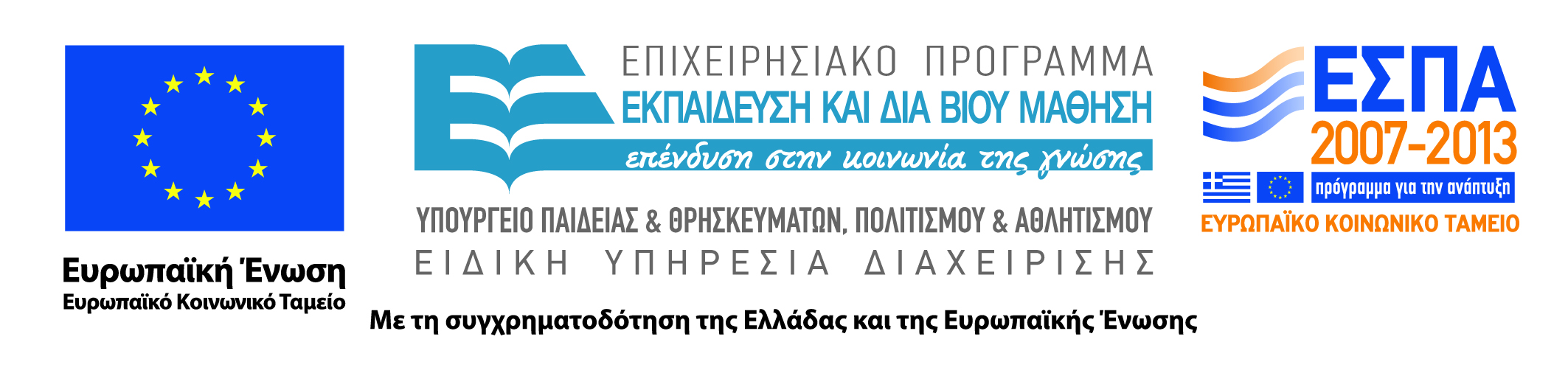 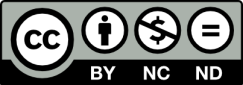